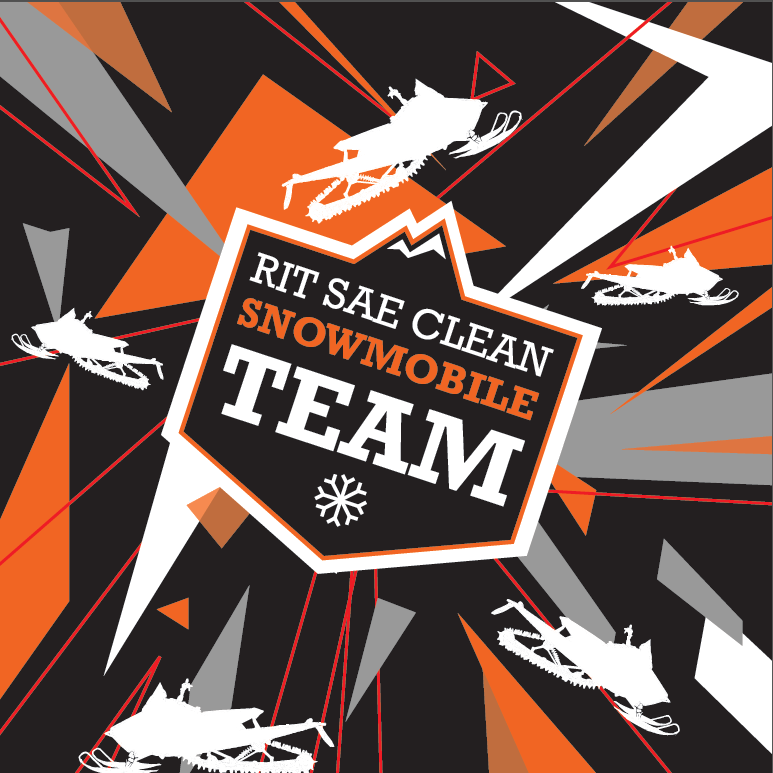 Snowmobile Design Process
Design for Lean Six Sigma - DMADV Process

Emphasis on designing product correctly the first time

Results in: 
Highly optimized system
Lower developmental cost
Higher product quality
Reduced design time
More satisfied customer
Design for Six Sigma Process
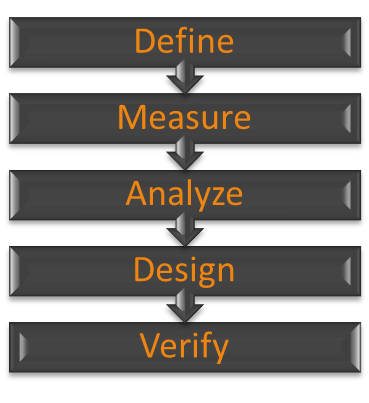 Define the project

Determine customer requirements and desires

Identify and Generate concepts

Develop and optimize designs

Verify performance of designs
Define – Market Research
Completed by the CSC Judging Committee

Goal of competition is to design a snowmobile for use in pristine areas such as national parks

Snowmobile needs to meet desires of:
Rider 
Dealer
Environmentalist 
Landowner
Define – Voice of Customer
Outlines what the customer wants from or in the product

CSC Judging Committee describes the VOC in the form of the Scoring Matrix
Measure – CSC Points Breakdown
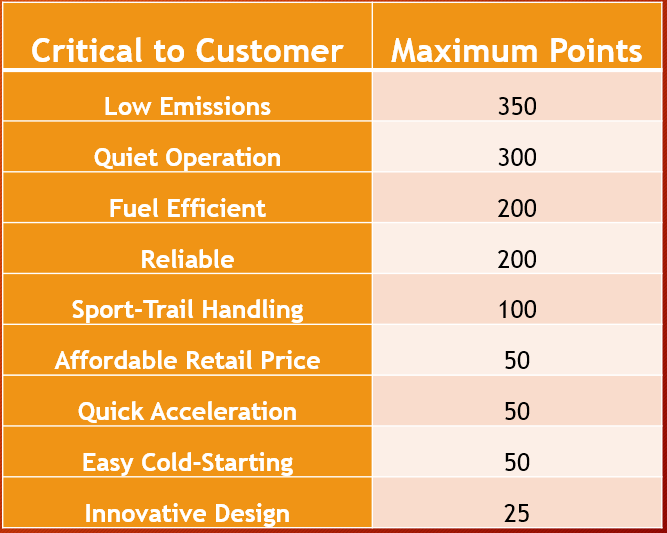 Consolidated similar events into categories

Weight of each category shown to the right:
Measure – Pareto Chart for Points
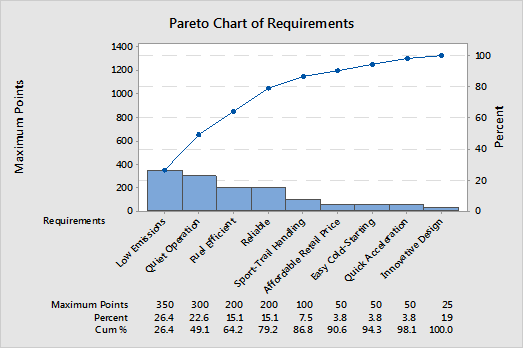 Displays visual of points break down

Highest scored categories:
Low Emissions
Quiet Operation
Fuel Efficiencies
Reliability
Analyze – Benchmarking
Competitively benchmarked our goals against the last year’s Top Five CSC Teams

Based goals off of importance from Pareto
Analyze – Quality Function Deployment (QFD)
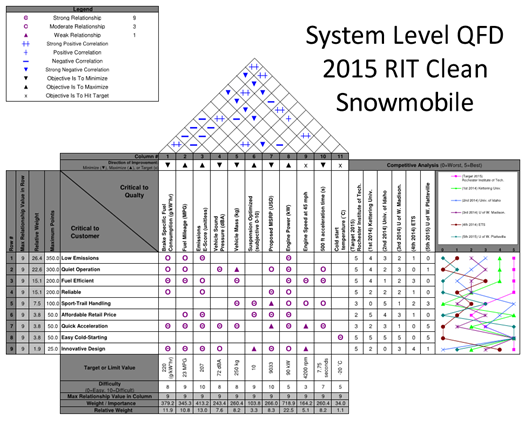 Transforms Critical to Customer categories into Critical to Quality Characteristics

Allows customer wants to be transformed into product requirements

Calculates how sensitive the system is to adjustment of each product requirement
Analyze – Pareto Chart of Critical to Quality Characteristics (CTQ)
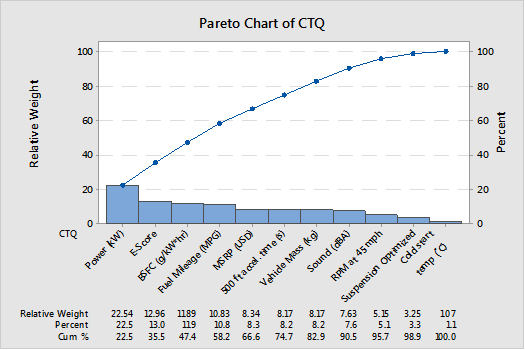 Displays importance of CTQ Characteristics
Analyze – Pugh Matrix
Compares current technologies to new innovative designs

Used to select components that will be used on snowmobile

Completed for system level and subsystem level
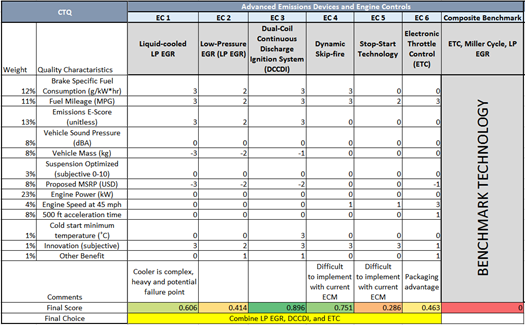 Design - Summary
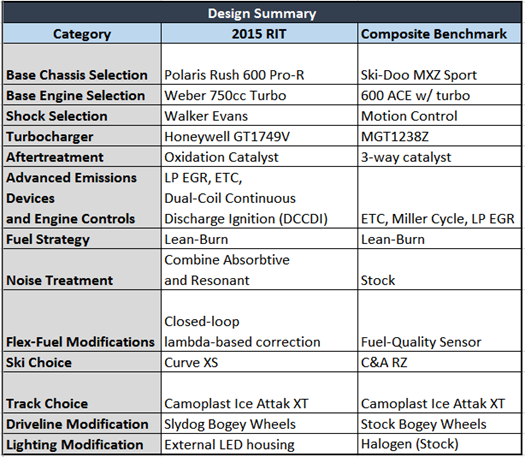 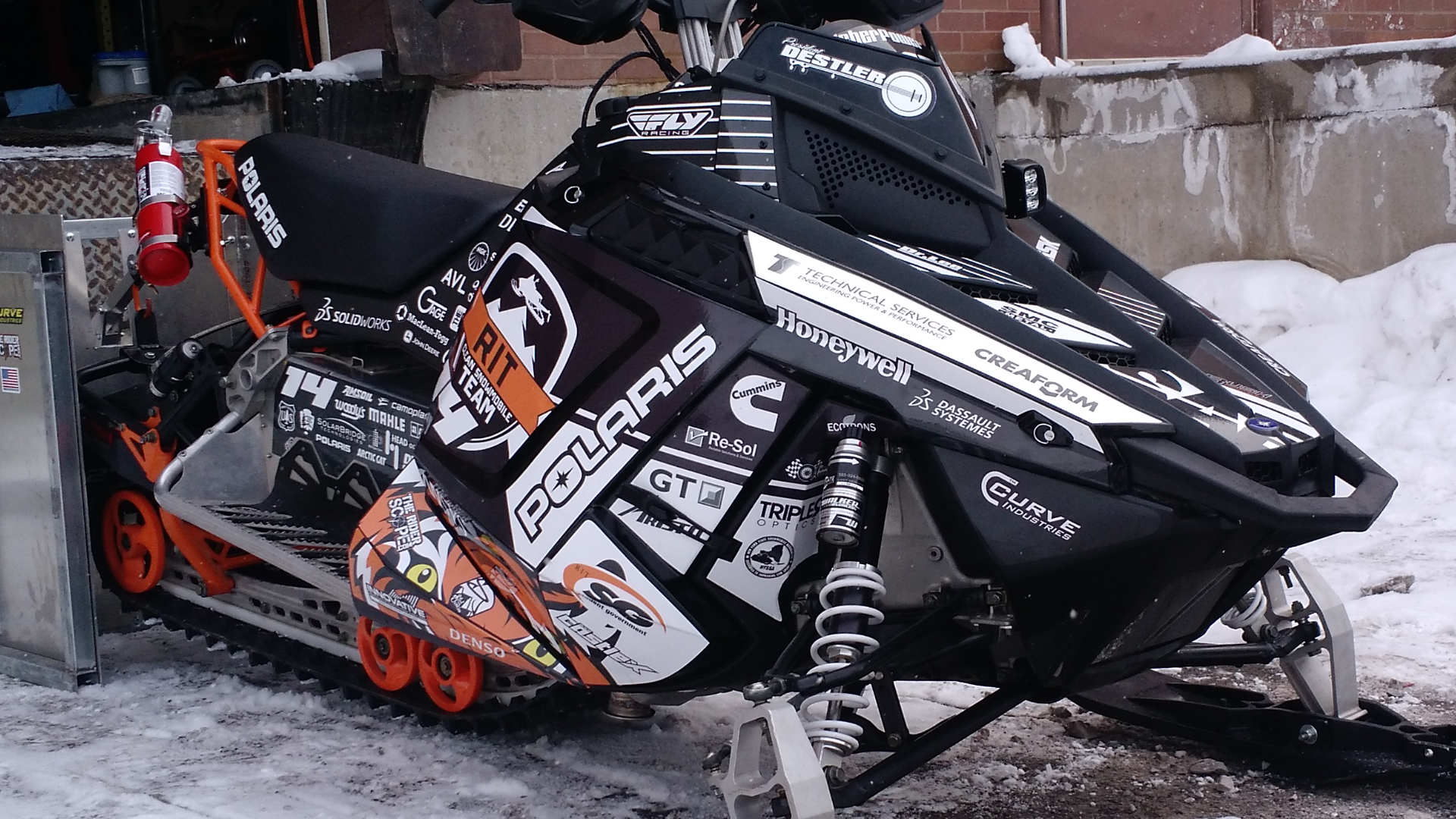 Chassis – 2013 Polaris Rush Pro-R
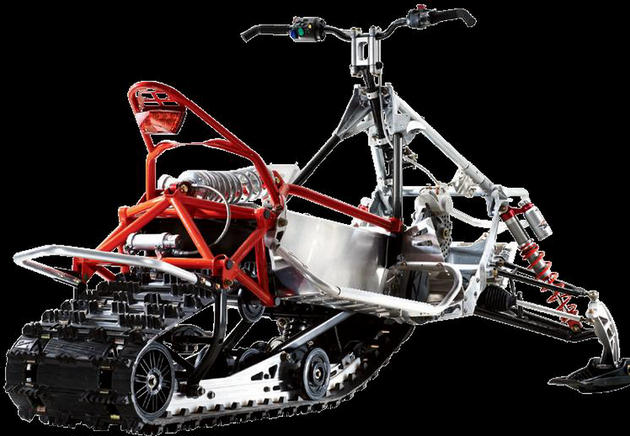 Polaris Pro-Ride chassis
Lightweight and nimble
Bonded Aluminum construction
Comfortable ergonomics
Innovative suspension design
Rising rate rear shock
Design – Weber 750 MPE
MPE – Multi-purpose Engine
Reliably configurable from 40 to 140+ HP
Small package size and light-weight
Balance of low-emissions and high power
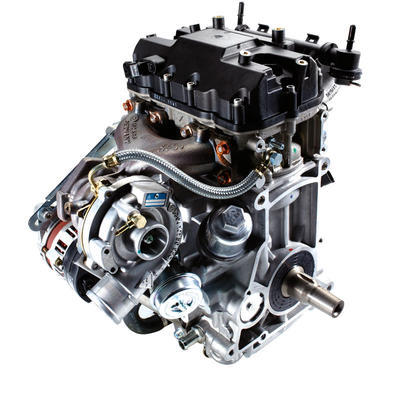 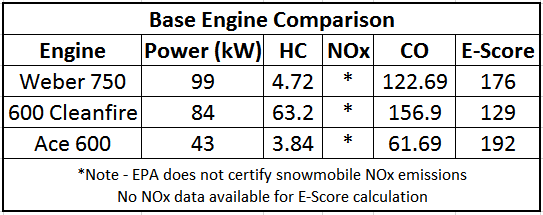 Design – Honeywell GT1749V Turbocharger
Variable-vane turbocharger lowers boost threshold
Torque increase at lower RPM
Earlier clutch engagement and taller gear ratios
Ideal for future engine development
Engine downsizing
EGR controls advantage
Exhaust gas temp limited
Requires EGT below 850˚C for fastest response
EGR, butanol, or lean operation allow use on gasoline engine.
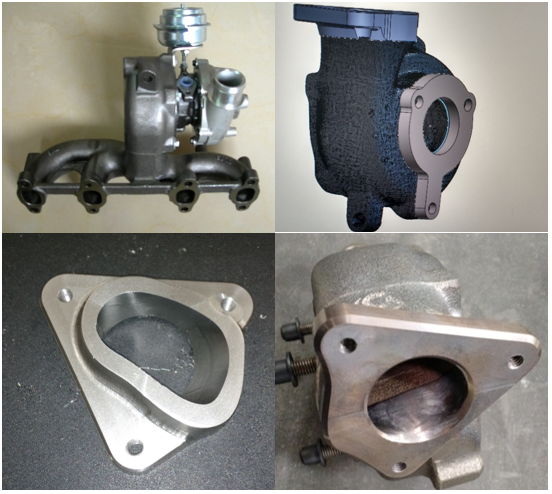 Design – Delphi MT88 ECM & Wiring Harness
Reliable and powerful for automotive & marine
Waterproof and temperature/vibration resistant
Can be mounted on-engine
Drivers for ETC, EGR, CCP, UEGO, injector, and ignition
Allows for advanced calibration strategies
Allows for live-update calibration changes
Calibration with TechniCAL by Technical Services Engineering
Diagnostic fault codes make dealer service quick and simple.
CAN J1939 communication standard
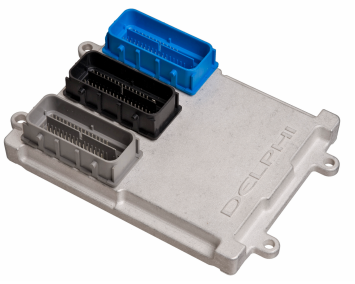 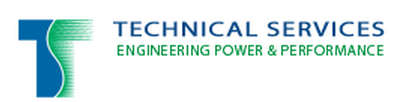 Design – Electronic Throttle Control (ETC)
Uses off-the-shelf components
Delphi electronic throttle body
Ski-Doo pedal position sensor
Safe, reliable and low-maintenance
Redundant non-contact TPS/PPS
No cables to lubricate or “stick”
Governor mode for inexperienced riders
Enables advanced controls
Filters small throttle inputs
Smoother operation & lower fuel consumption
Masks power losses from emissions controls while reducing pumping losses
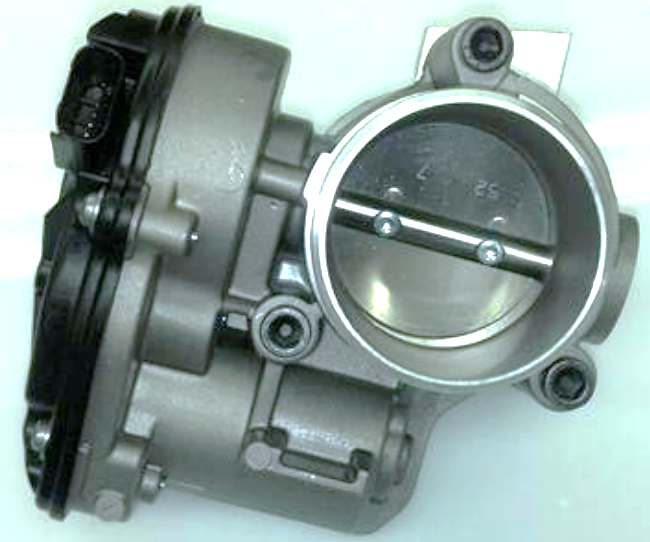 Design – Custom Muffler
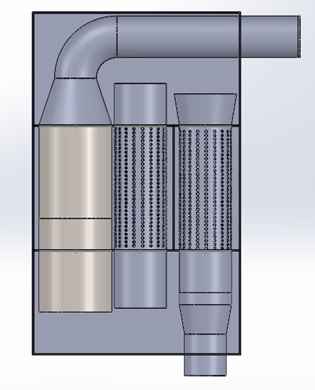 Absorptive and resonant chambers
Destructive resonance at peak power for quiet operation
Constructed from sheet stainless steel and stock exhaust shells for low production costs.
Internal catalytic converter for emissions reduction
Oxidation catalyst for lean burn calibration
CO & HC reduced by catalyst, NOx production minimized with dilution
Design – Track friction reduction
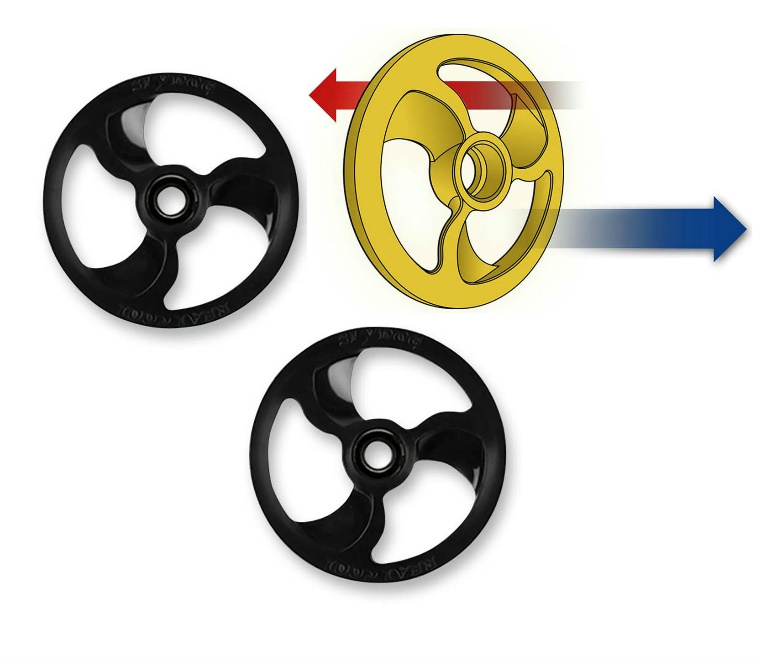 Additional bogey wheels to reduce sliding friction

Slydog bogey wheels use a airfoil profile to blow snow into the skid
Lubricates the hyfax and track clips
http://powersports-blog.denniskirk.com/
Verify – Turbocharger
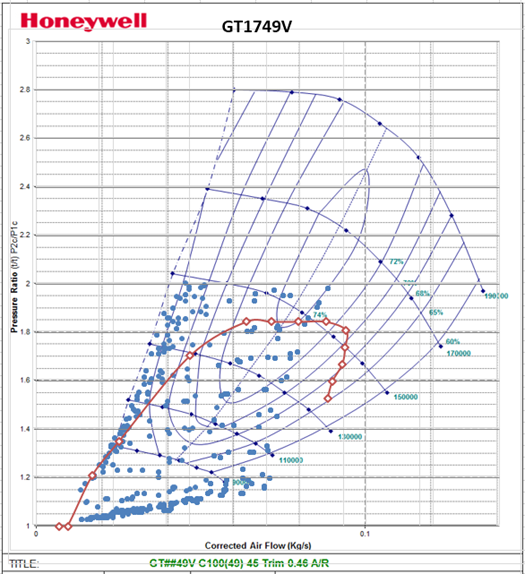 Mass air-flow and pressure ratio data collected on engine dyno
Speed and load lines are visible and correlate well with the calculated peak-power model.
Higher than expected pressure ratios required to meet power target
Mass flow rate slightly lower than expected.

Peak power and speed is located in highest efficiency island of performance map
Beneficial for emissions, efficiency and performance.
Verify - Engine
Engine power contour plot shows a peak power of 108 HP at 6700 RPM

Power is competition limited
Produced 138 SAE HP on high-boost lean calibration
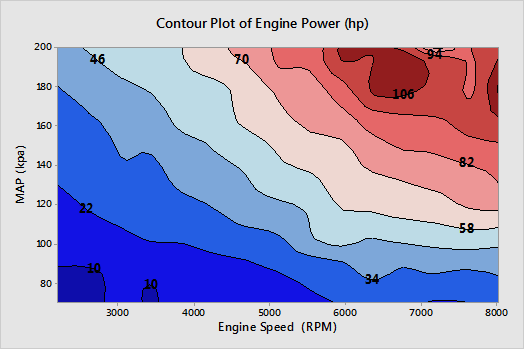 Verify – Brake Specific Fuel Consumption (BSFC)
BSFC calculated from AFR data due to data acquisition error.
RIT Believes this data is reasonably accurate at steady-state operation, but acknowledges the presence of noise.

As expected, BSFC is highest when pumping losses are largest, and are lowest at high loads.
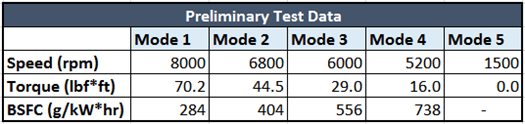 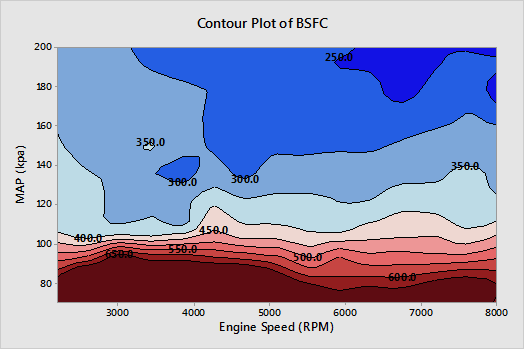 Unverified Designs – Removed from Competition Snowmobile for 2015
Low-Pressure Exhaust Gas Recirculation (EGR) System
Reduces combustion temperature and pumping work
Lower Nox & lower BSFC
Potentially higher PM & HC – dependent on calibration & dilution limits of engine

Dual Coil Continuous Discharge Ignition (DCCDIS) 
Design to increase the dilution limit by providing a quasi-continuous spark event
Long duration & high energy
Extends glow discharge phase
Inspired by SwRI HEDGE II
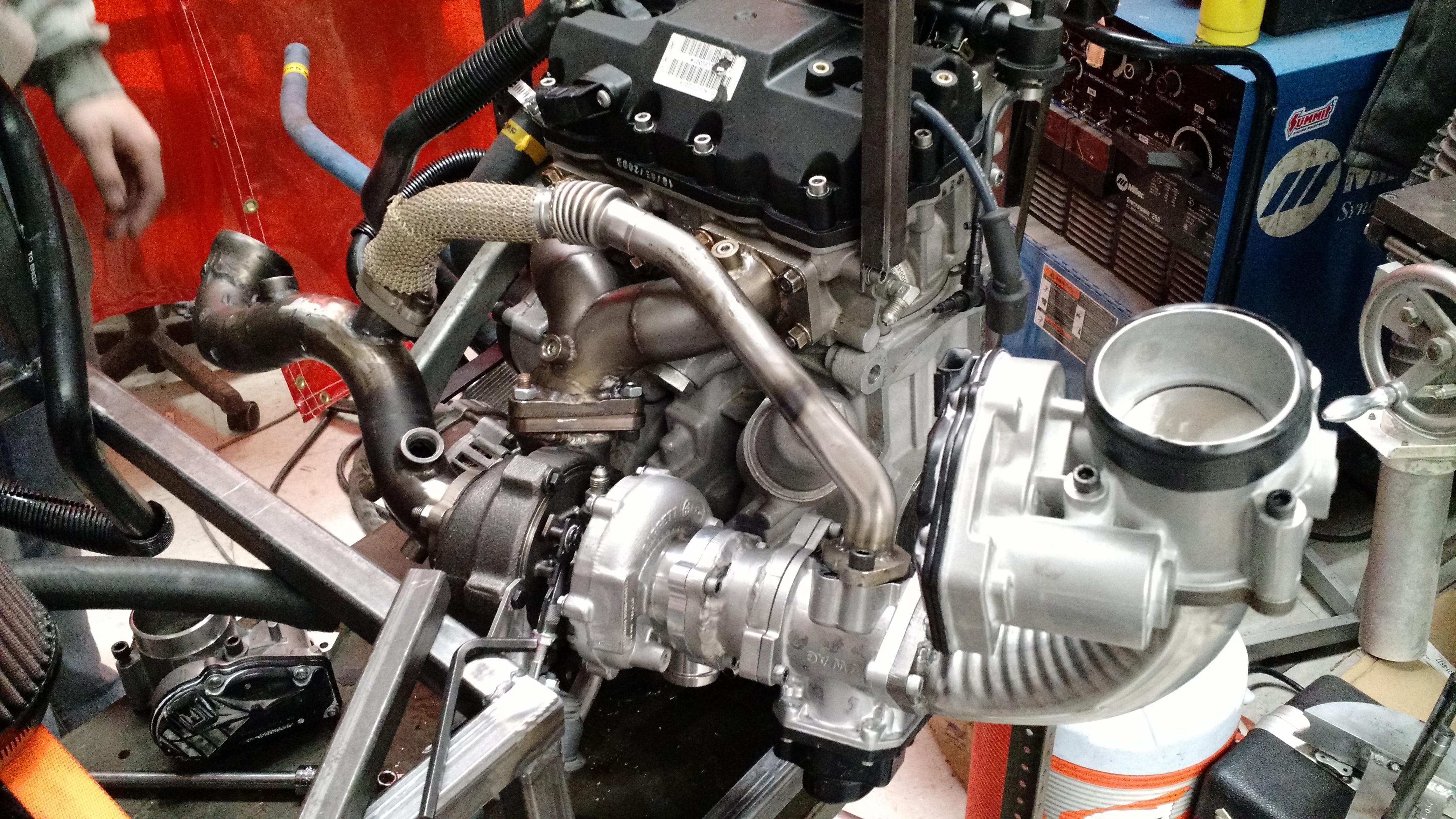 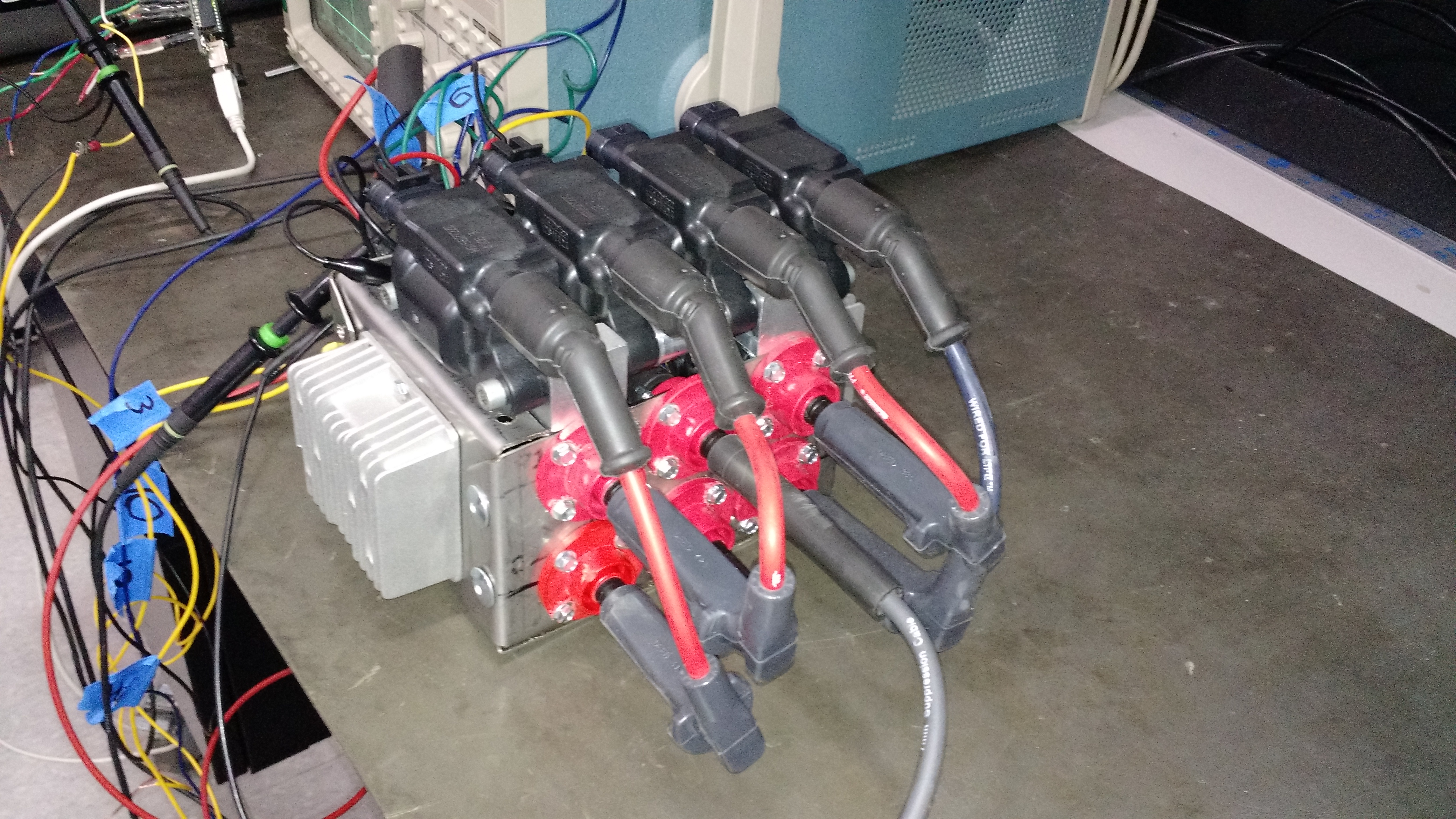 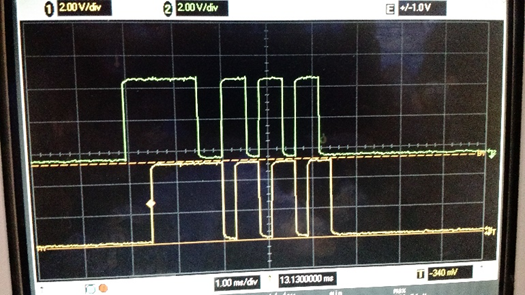 Thank you!
Thank you to all our sponsors, supporters, and CSC volunteers – we wouldn’t be able to do this without you!
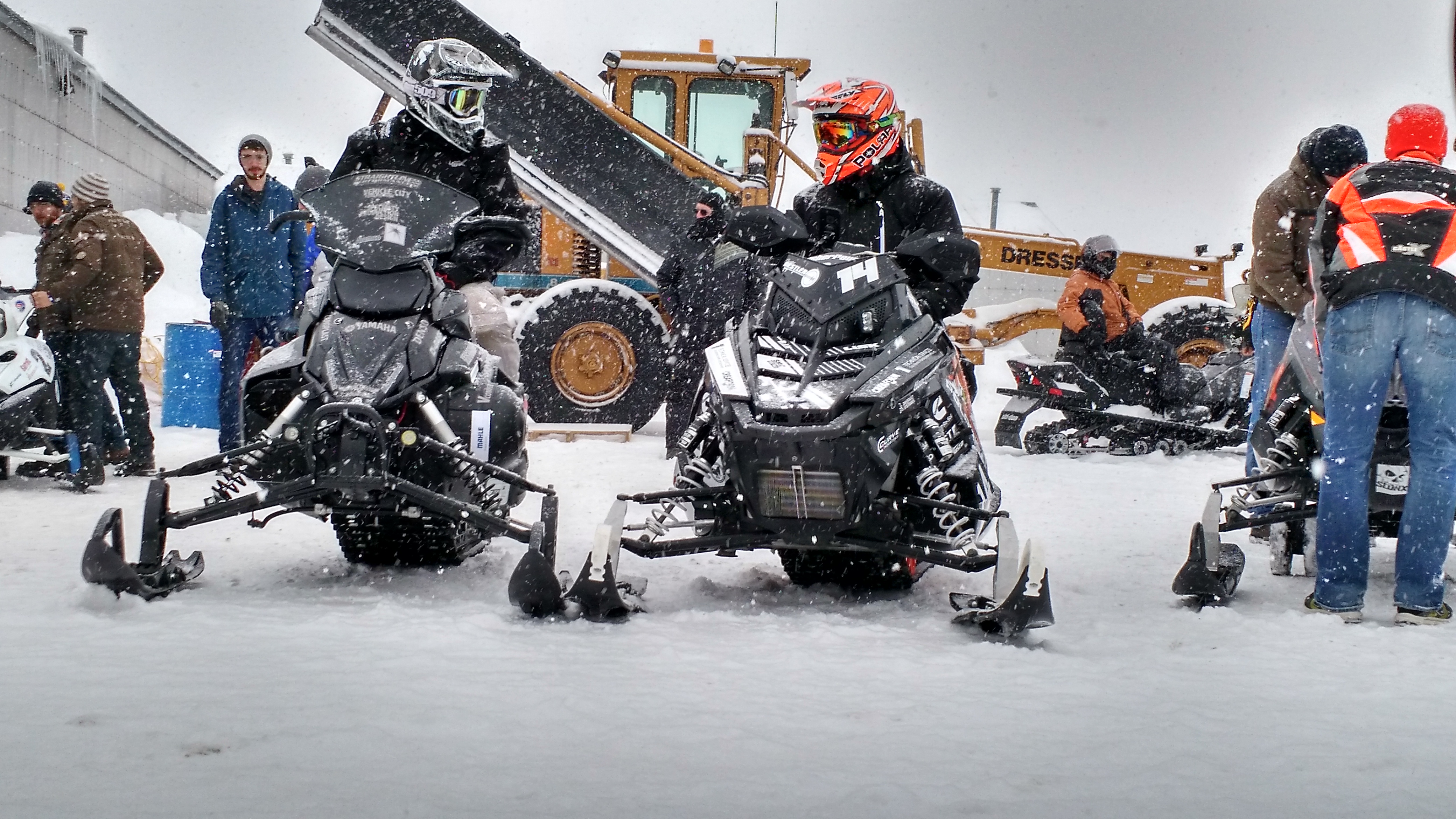